9-2023-1
Výukový materiál pro 9.ročník
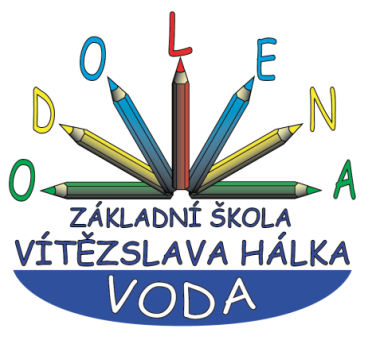 Autor materiálu: Mgr. Martin Holý     
Další šíření materiálu je možné pouze se souhlasem autora
9-2023-1
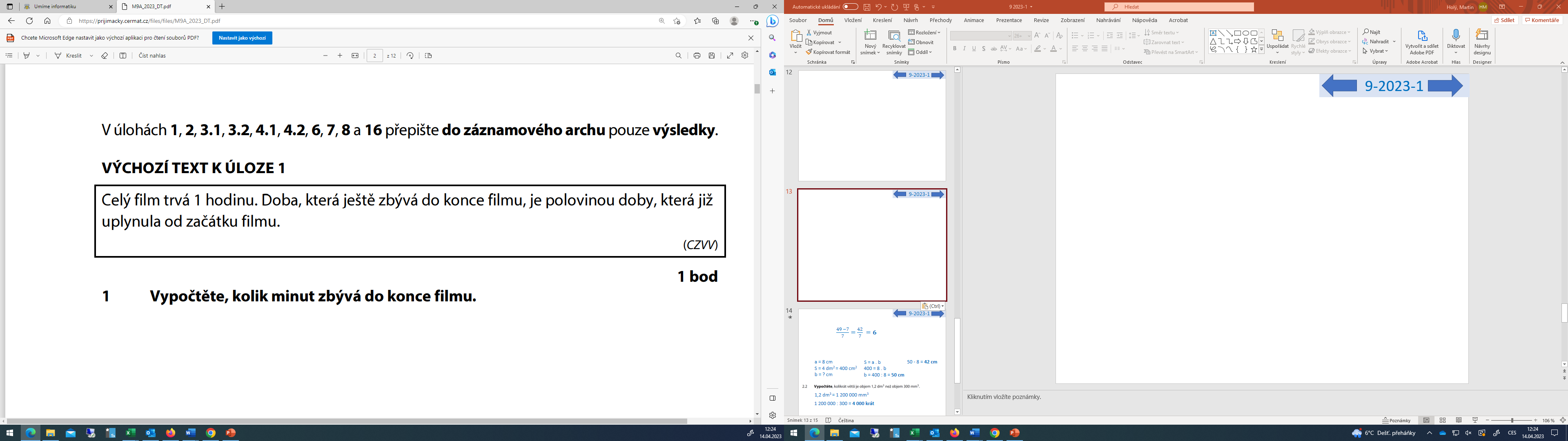 60 min
K
Z
40 min
60 min - 40 min = 20 min
9-2023-1
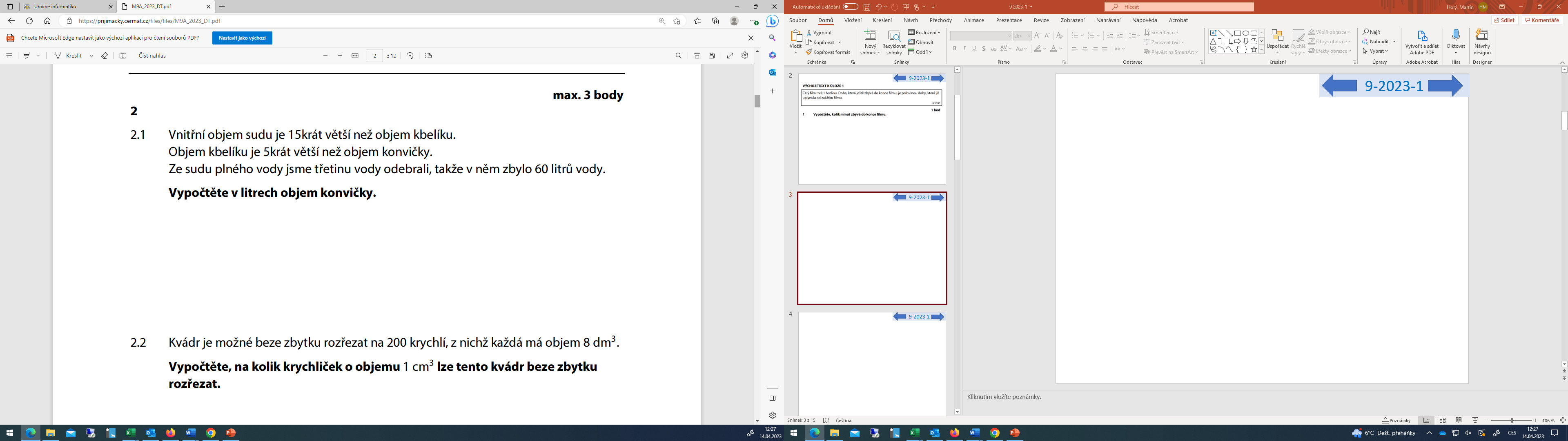 objem kbelíků … 90 : 15 = 6 l
objem konvičky … 6 : 5 = 1,2 l
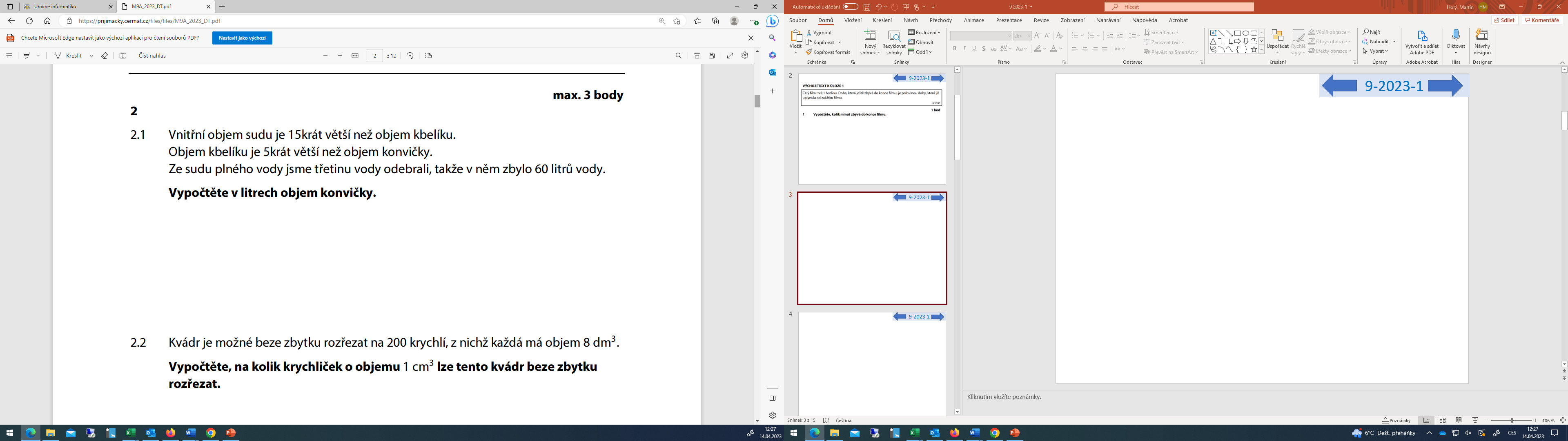 objem kvádru … 200 . 8 = 1 600 dm3 = 1 600 000 cm2
9-2023-1
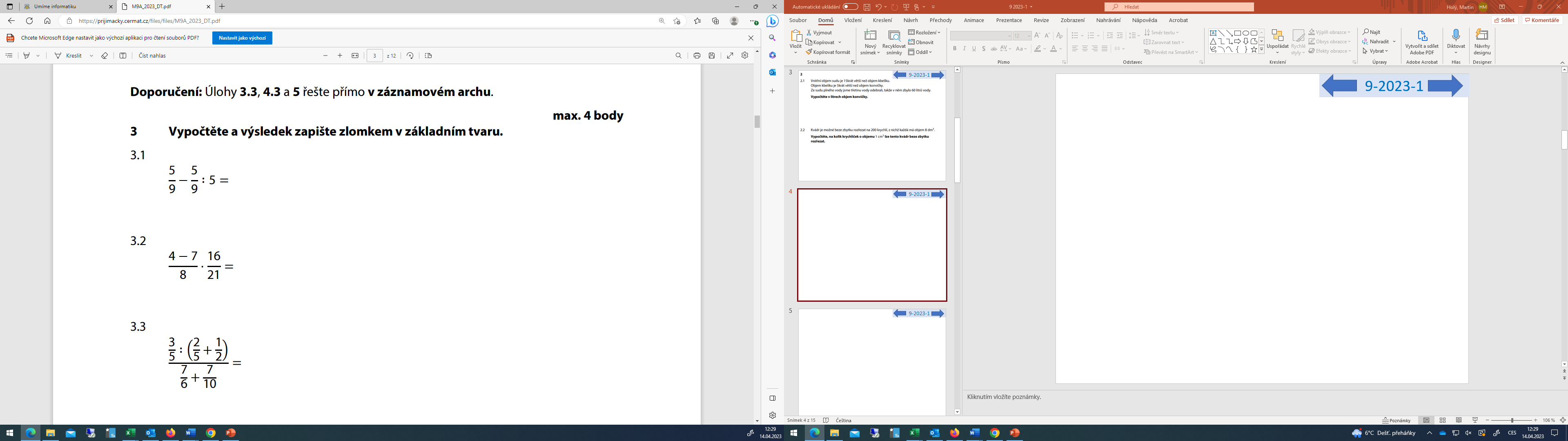 1
1
2
1
7
1
10
1
28
9-2023-1
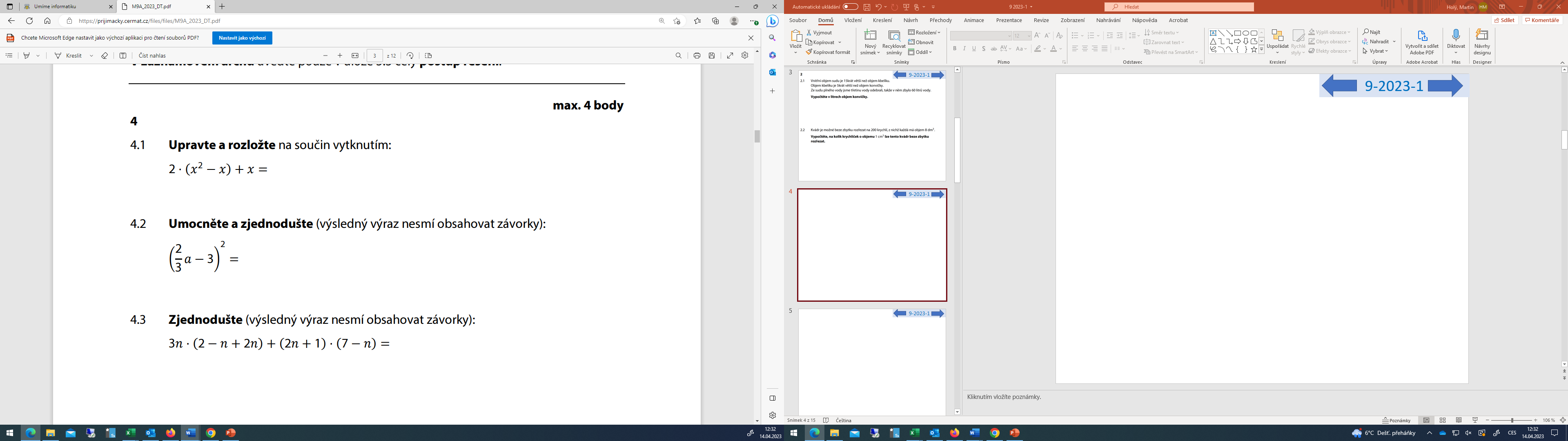 2x2 – 2x + x =
2x2 – x =
x . (2x – 1)
2 + n
6n + 3n2
+ 14n – 2n2 + 7 – n =
n2 + 19n + 7
9-2023-1
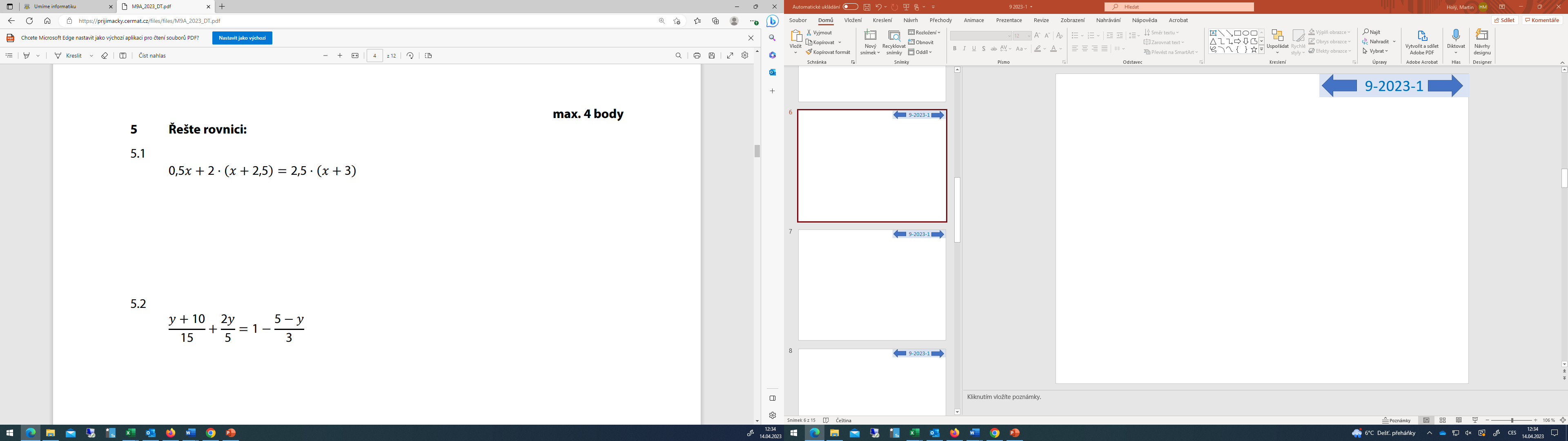 0,5x + 2x + 5 = 2,5x + 7,5
2,5x + 5 = 2,5x + 7,5
/ -2,5x - 5
0x = 2,5
rovnice nemá řešení
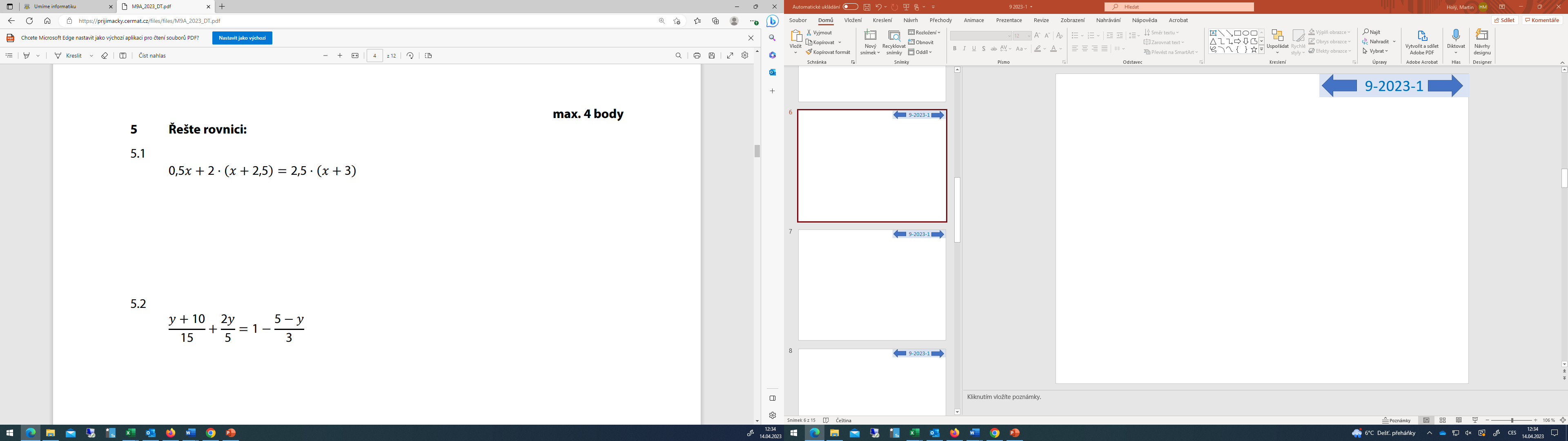 / .15
y + 10 + 6y = 15 – 25 + 5y
7y + 10 = 5y - 10
/ -5y - 10
2y = - 20
/ :2
y = - 10
9-2023-1
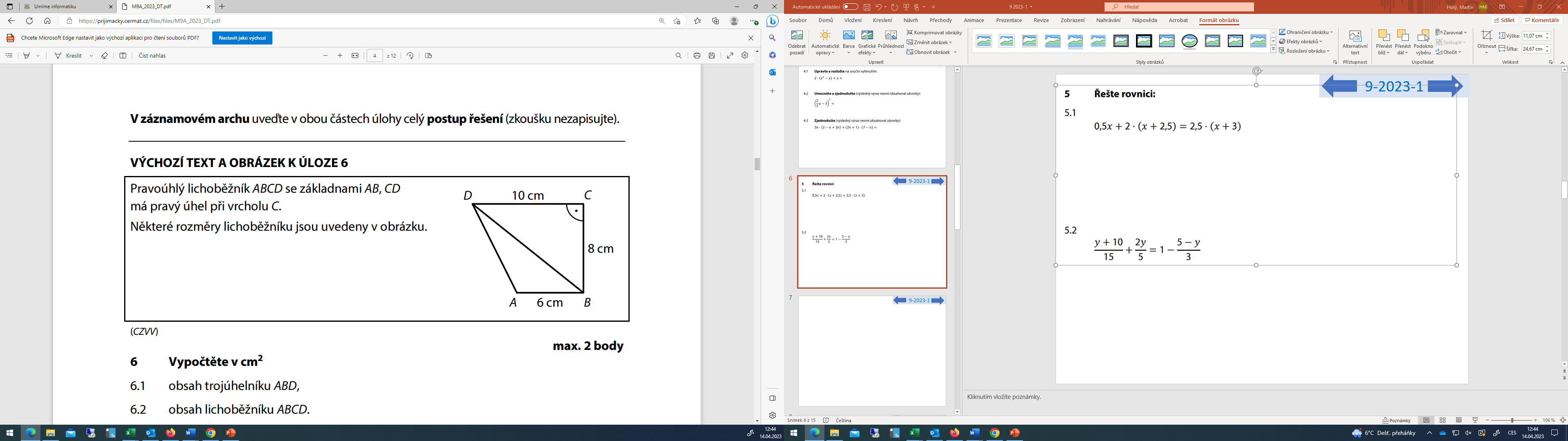 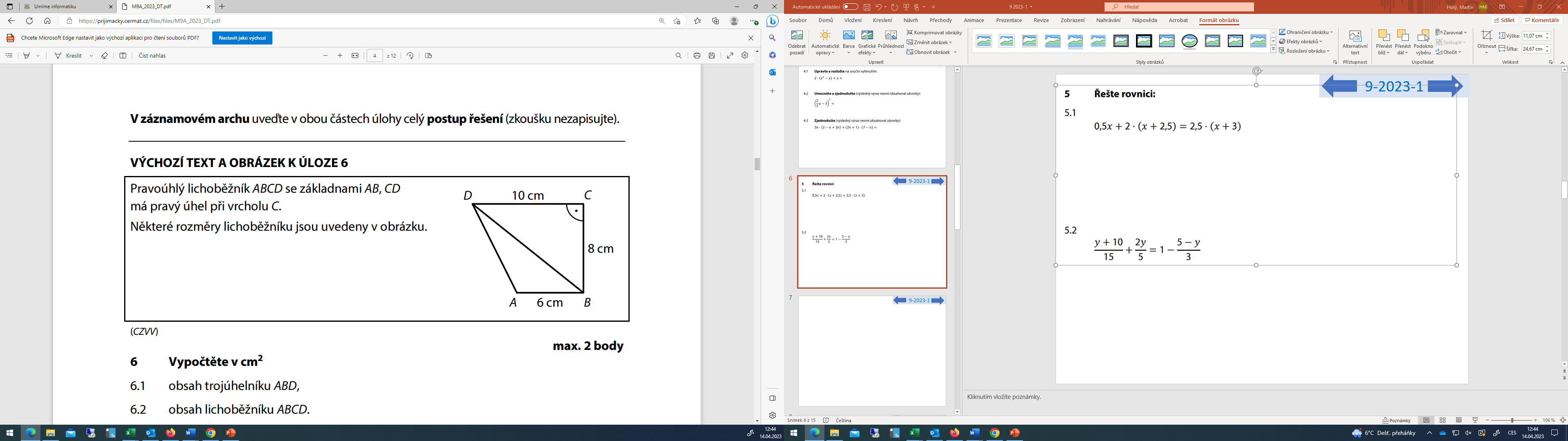 24 cm2
64 cm2
9-2023-1
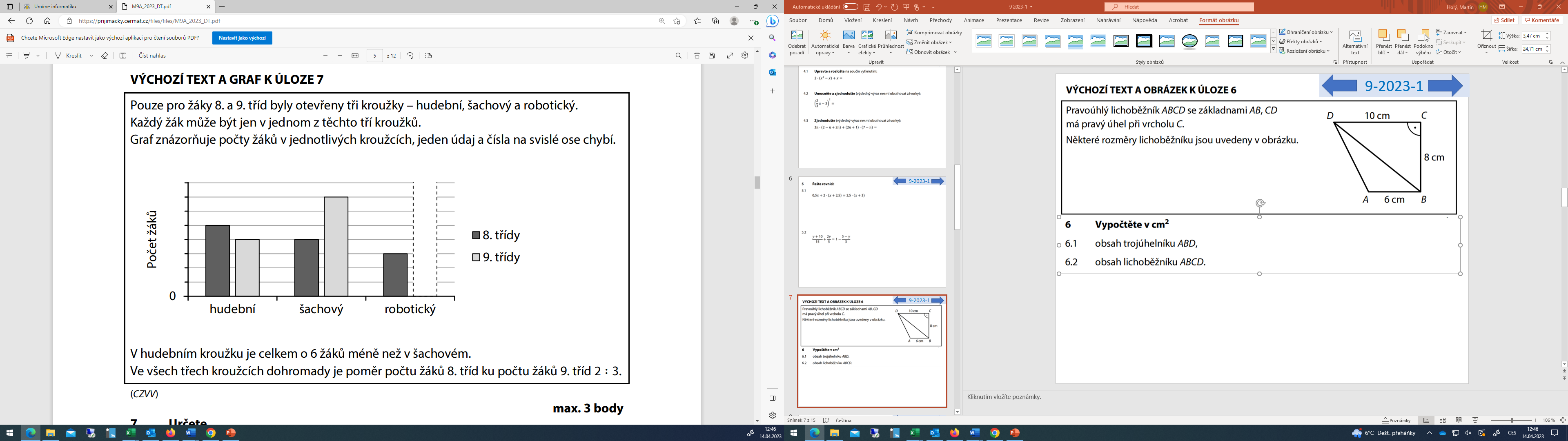 2 díly = 6
1 díl = 3
8 roč. …… 15 + 12 + 9 = 36
11 dílů
1 díl
8. roč : 9 roč. = 2 : 3 = 36 : z
21
9 dílů
18
15
z = 54
y
12
12
21
9
15
12
6
9
3
y = 54 – 12 – 21
y = 21
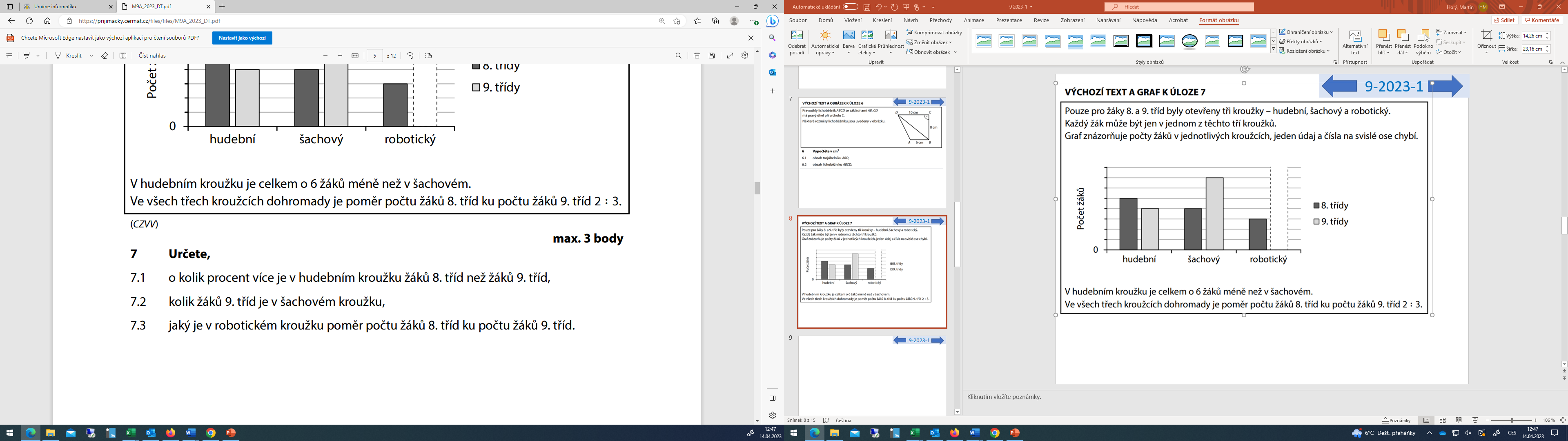 9 : 21 = 3 : 7
9-2023-1
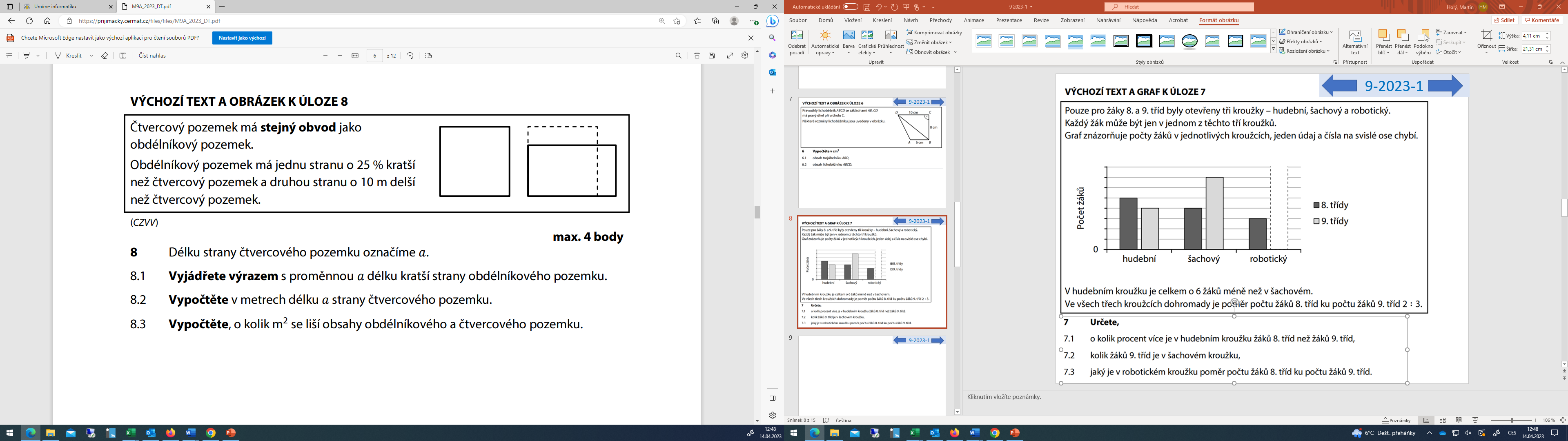 a
?
a + 10
a
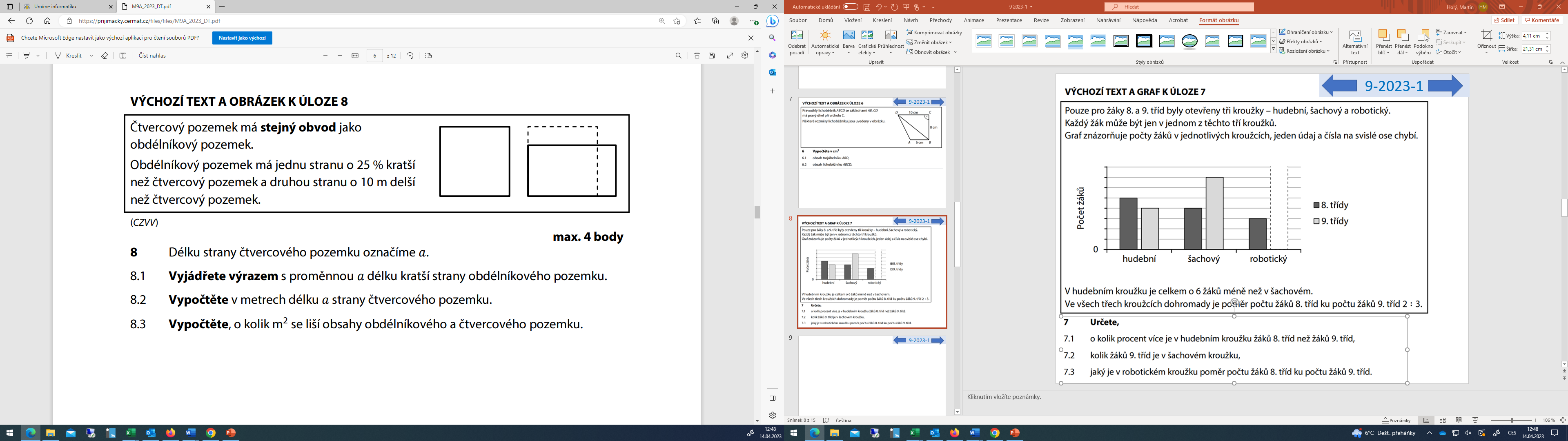 a = 40 m
100 m2
4a = 2 . (0,75a + a + 10)
S = 40 . 40 = 1 600 m2
4a = 2 . (1,75a + 10)
S = 30 . 50 = 1 500 m2
4a = 3,5a + 20
S - S = 1 600 – 1 500 = 100 m2
0,5a = 20
/ .2
a = 40
9-2023-1
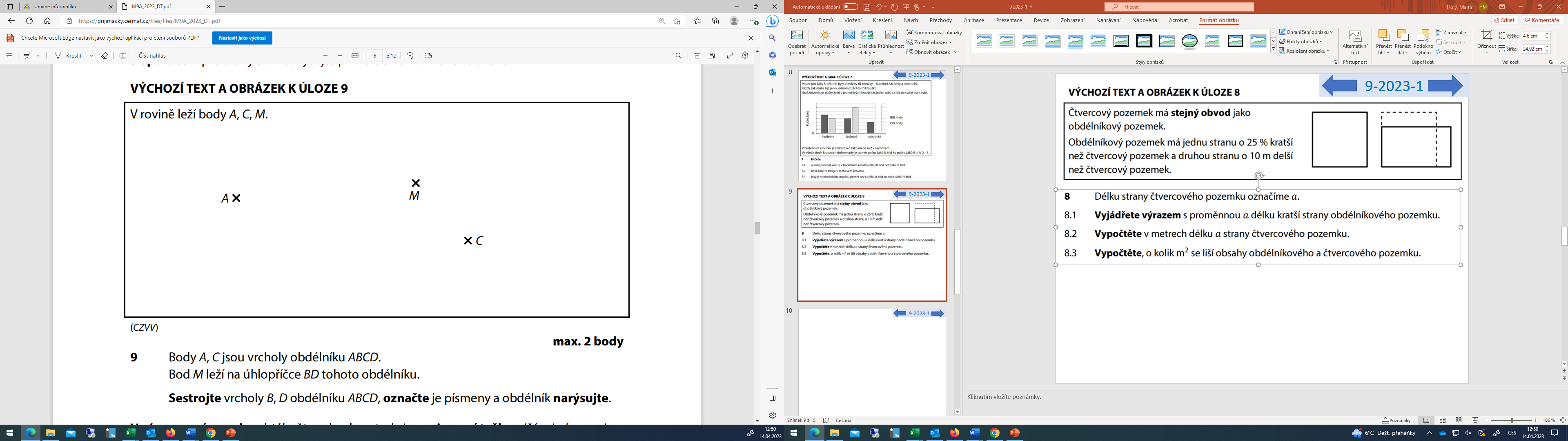 D
Thaletova kružnice
S
B
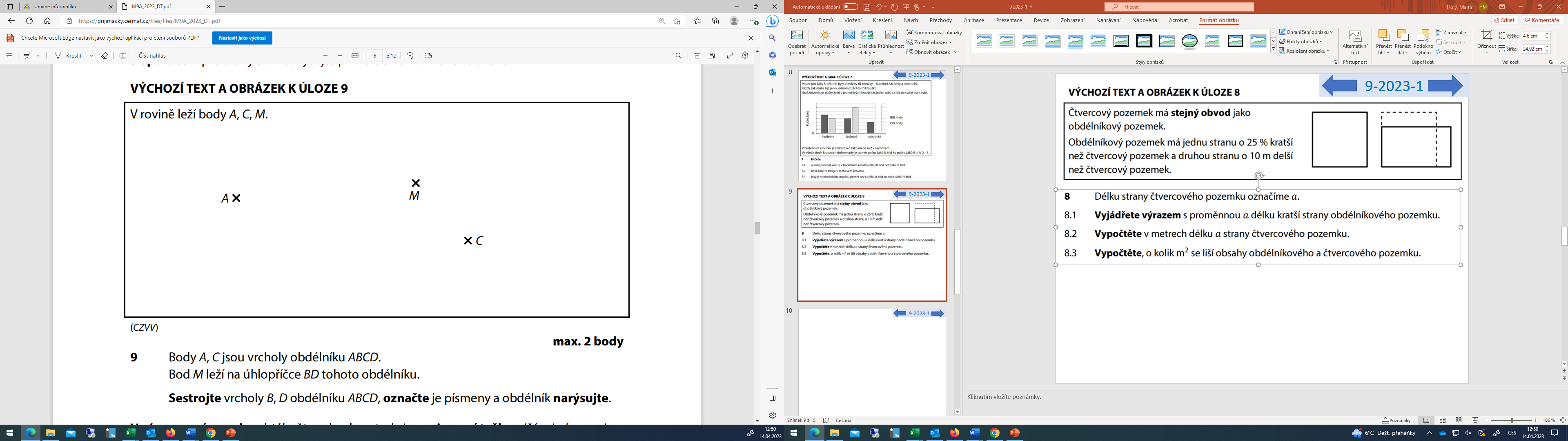 9-2023-1
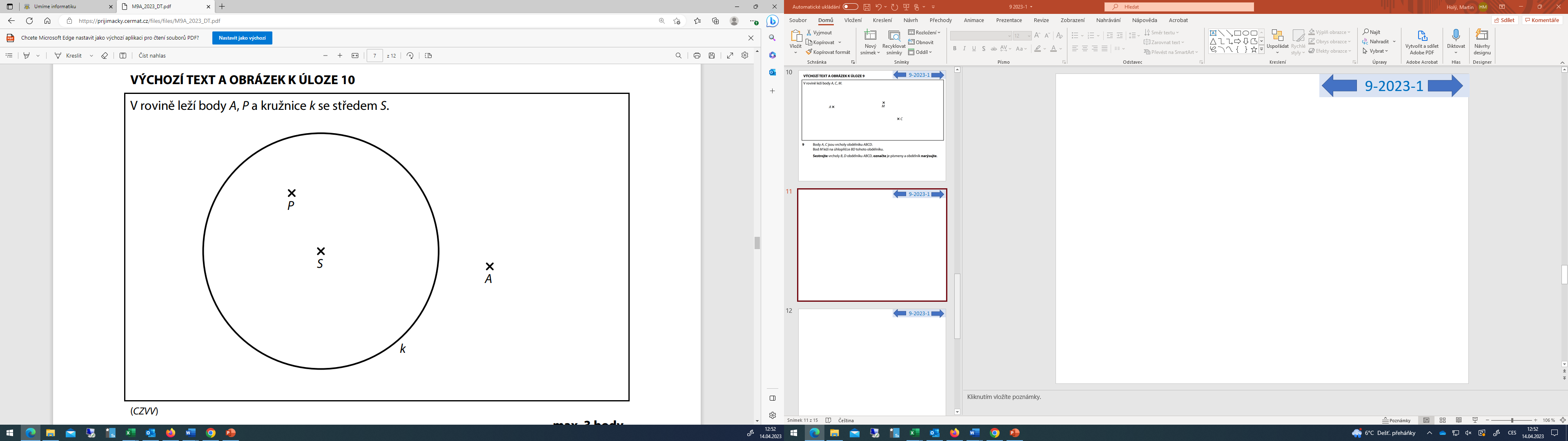 o
B2
B1 = C2
C1
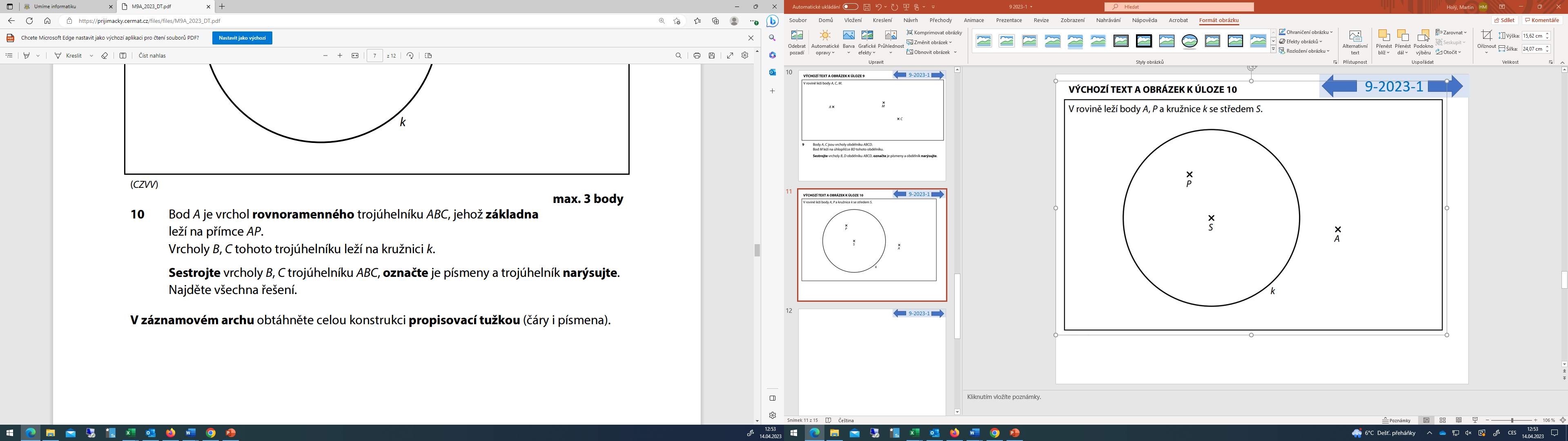 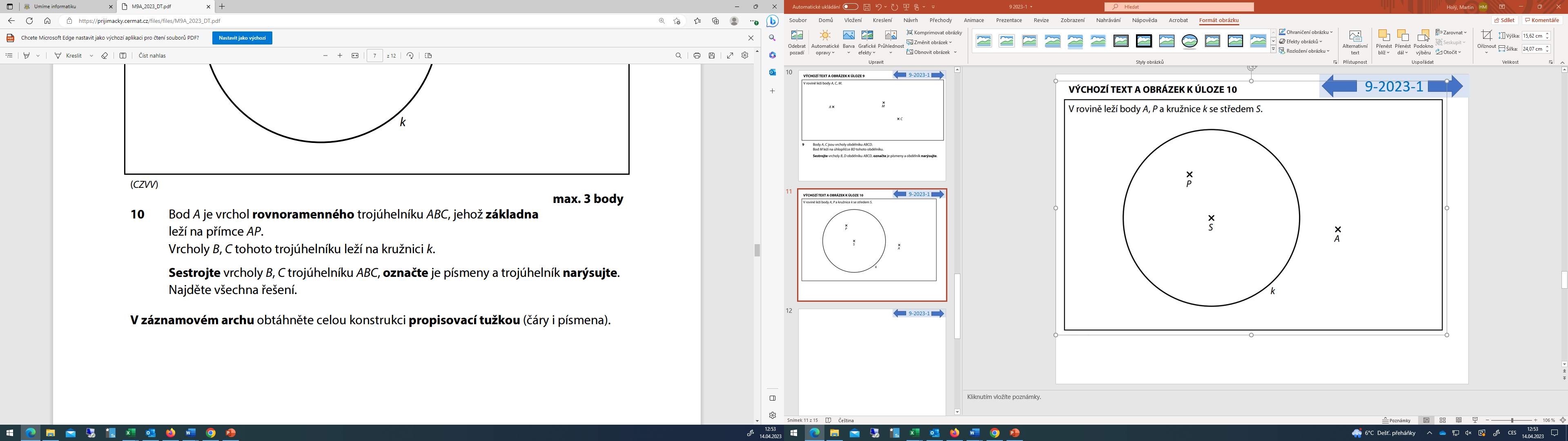 9-2023-1
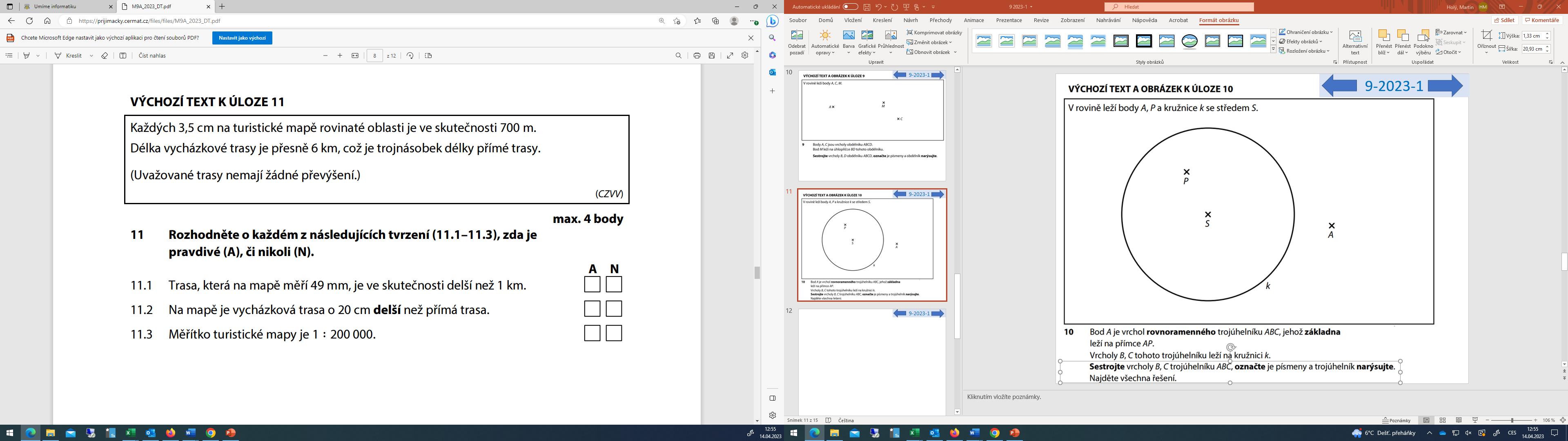 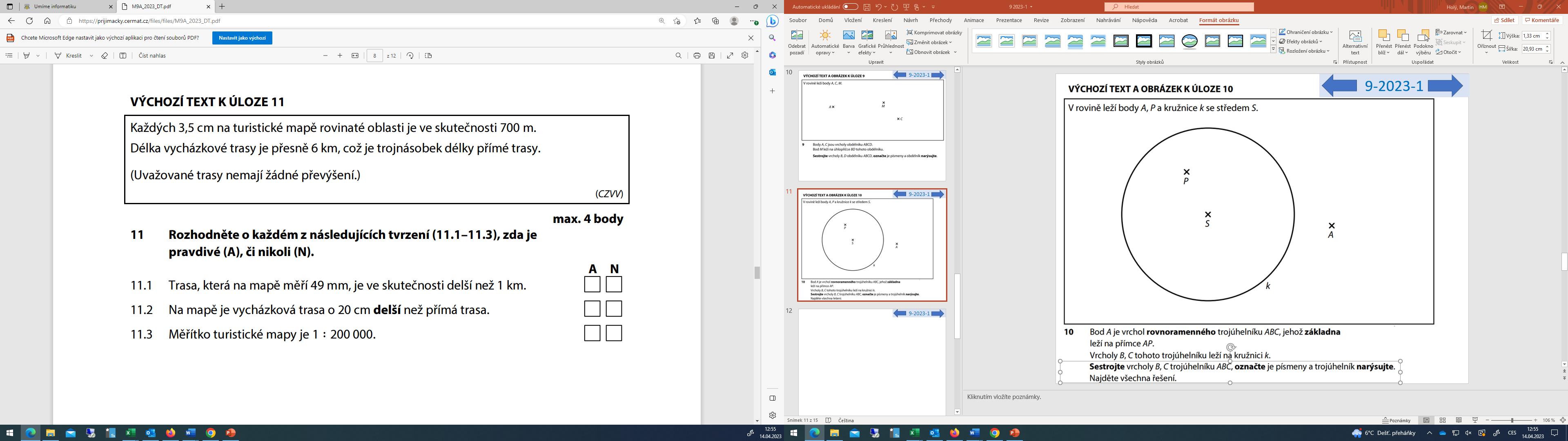 měřítko mapy …. 3,5 : 70 000 = 1 : 20 000
49 mm . 20 000 = 980 000 mm = 980 m
6 km = 600 000 cm : 20 000 = 30 cm
30 cm - 10 cm = 20 cm
2 km = 200 000 cm : 20 000 = 10 cm
9-2023-1
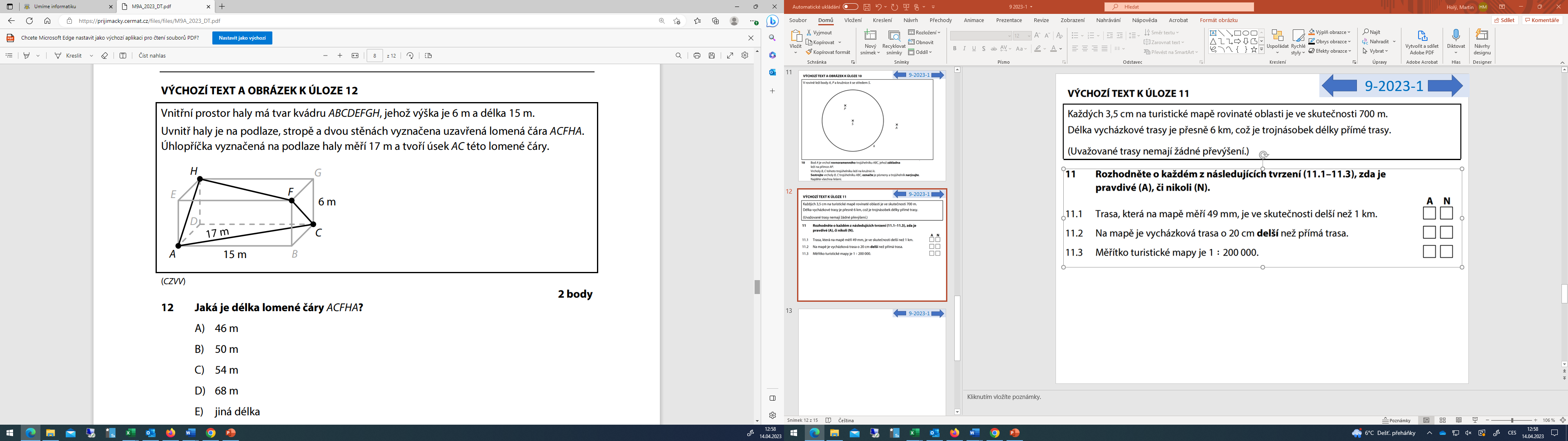 x2 = 172 - 152
y2 = 82 + 62
17
x2 = 289 - 225
y2 = 64 + 36
y
y
x
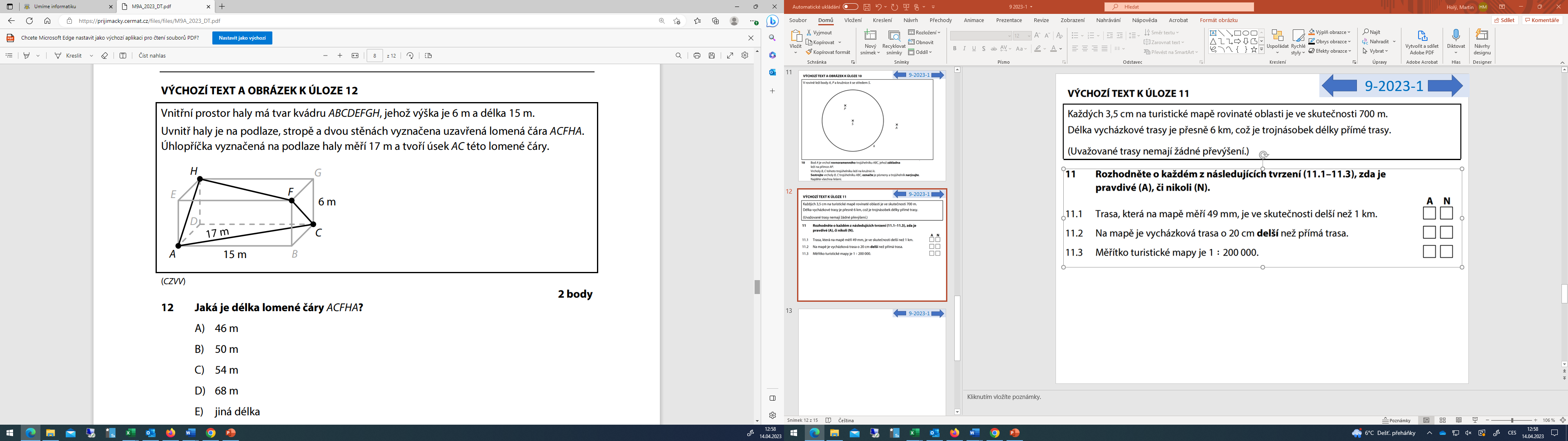 17 + 17 + 10 + 10 = 54 cm
9-2023-1
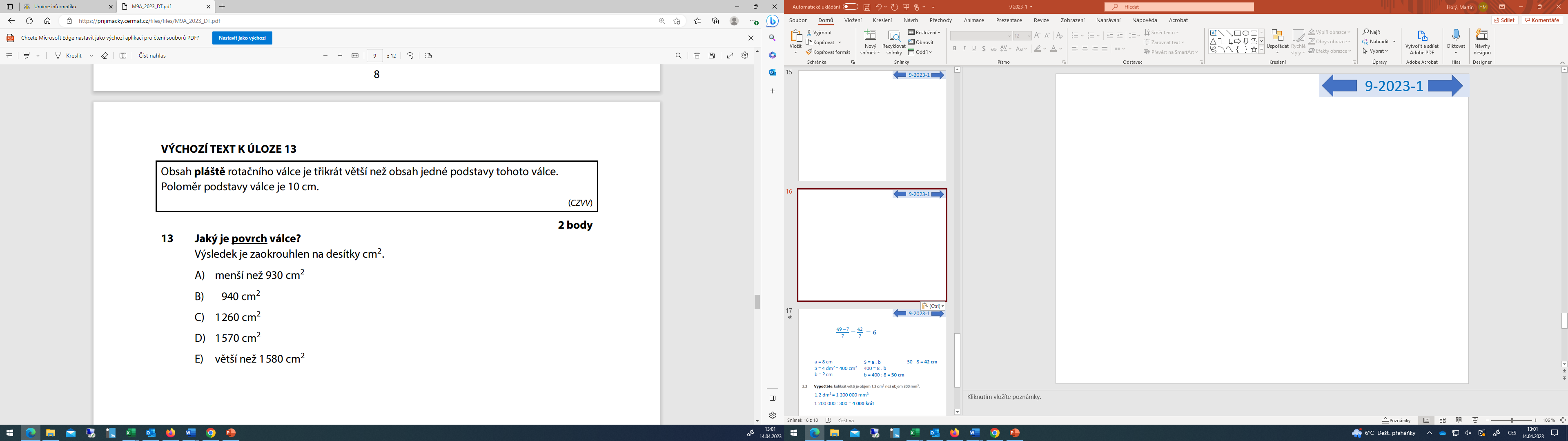 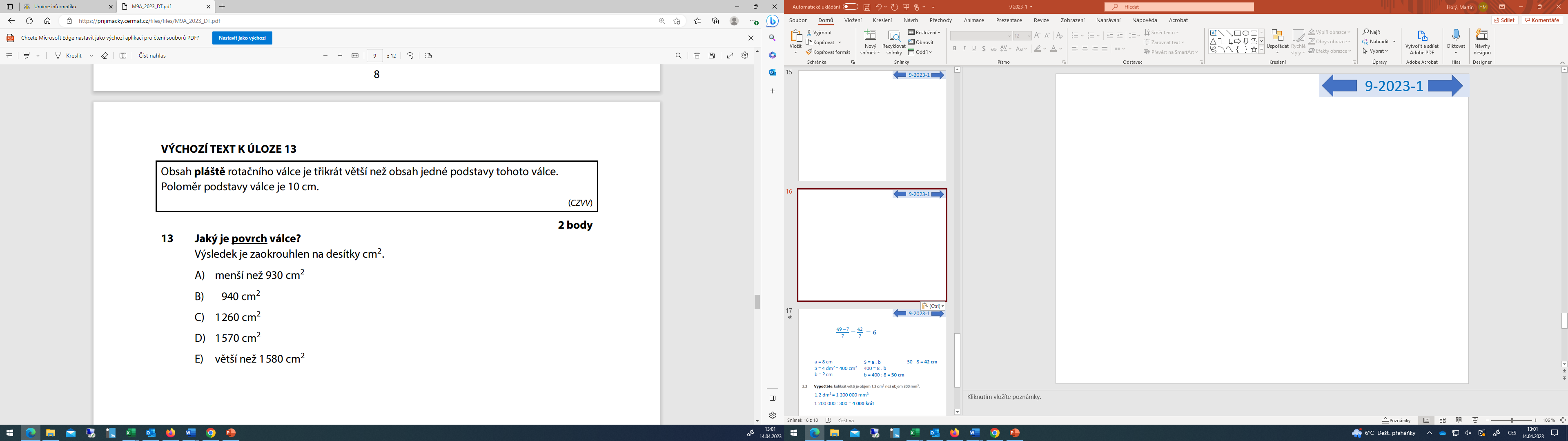 Sp = π . r2 = 3,14 . 102 = 314 cm2
Spl = 314 . 3 = 942 cm2
S = 2.Sp + Spl = 2.314 + 942 = 1 570 cm2
9-2023-1
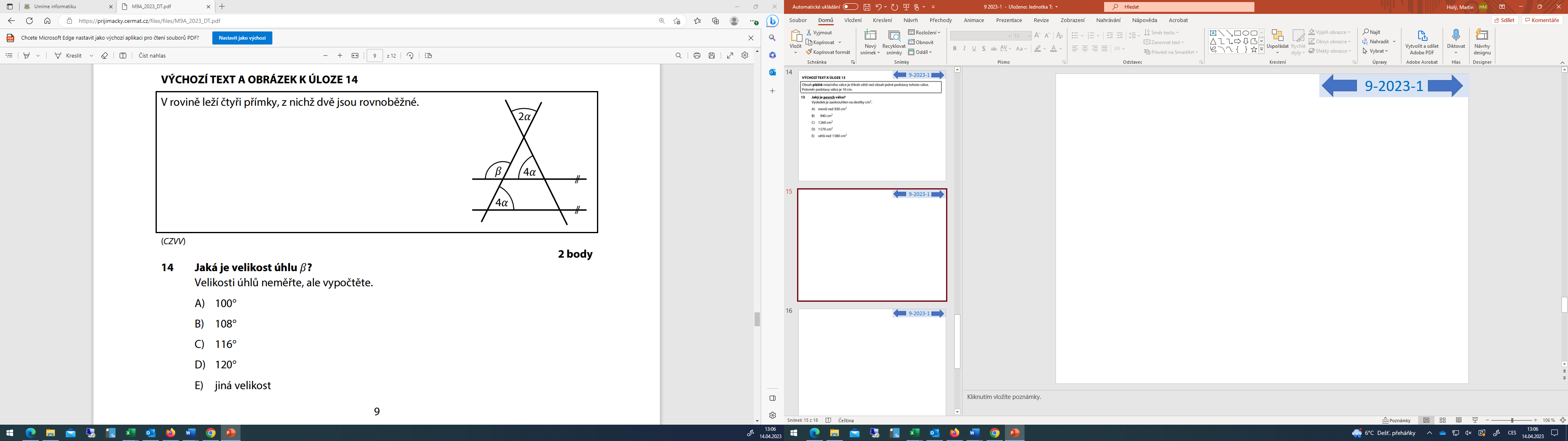 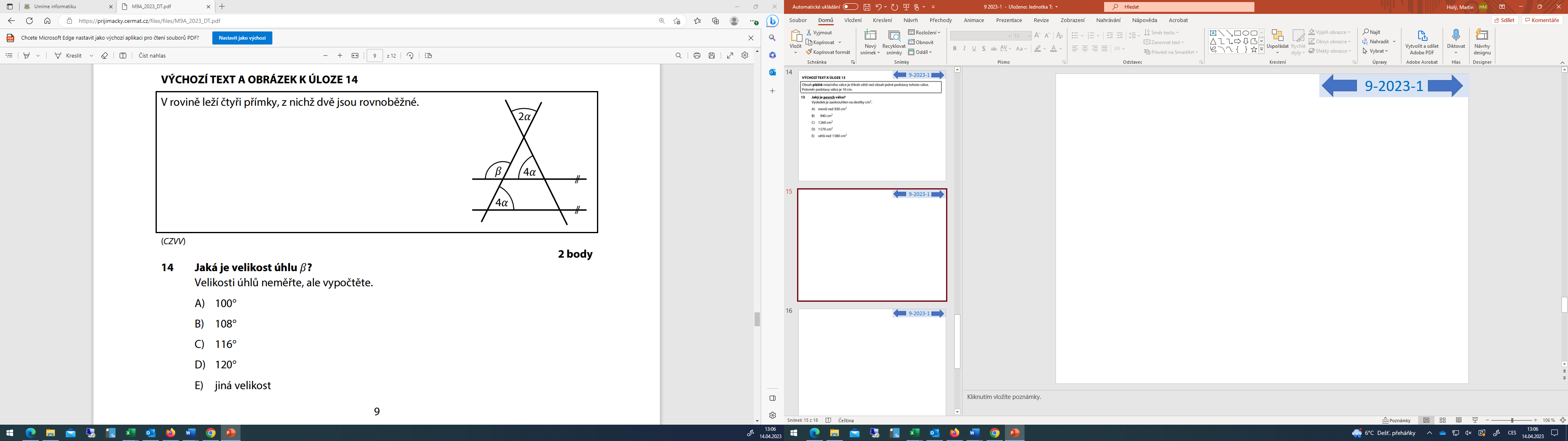 4α + 4α + 2α = 1800
2α
10α = 1800
4α
α = 180
β = 1800 - 4.18
4α
β = 1800 - 720
β = 1080
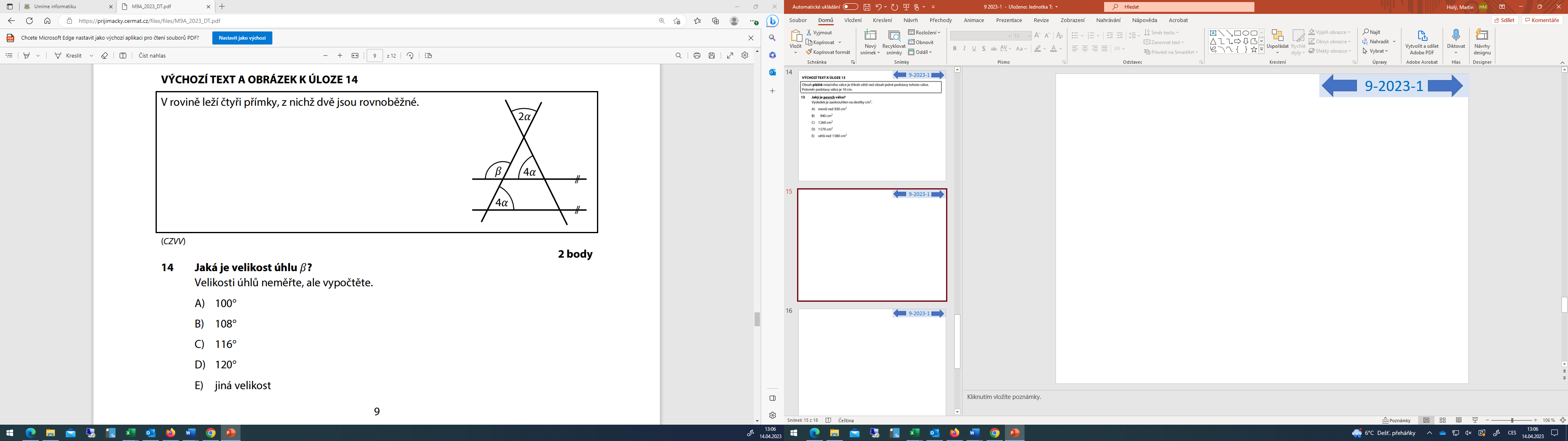 9-2023-1
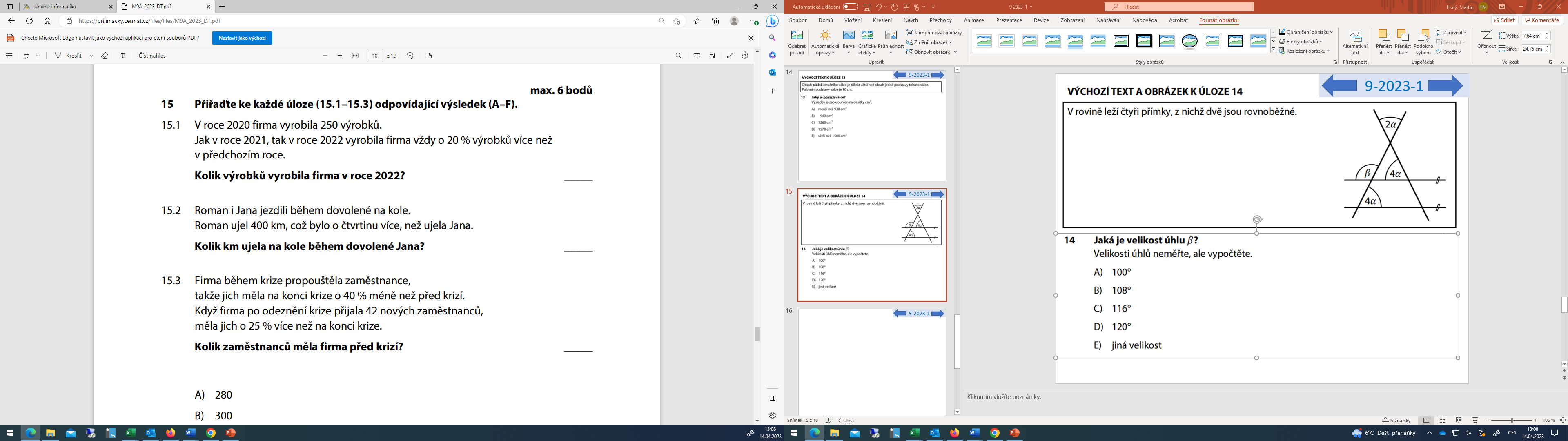 E
C
A
125 % … 400
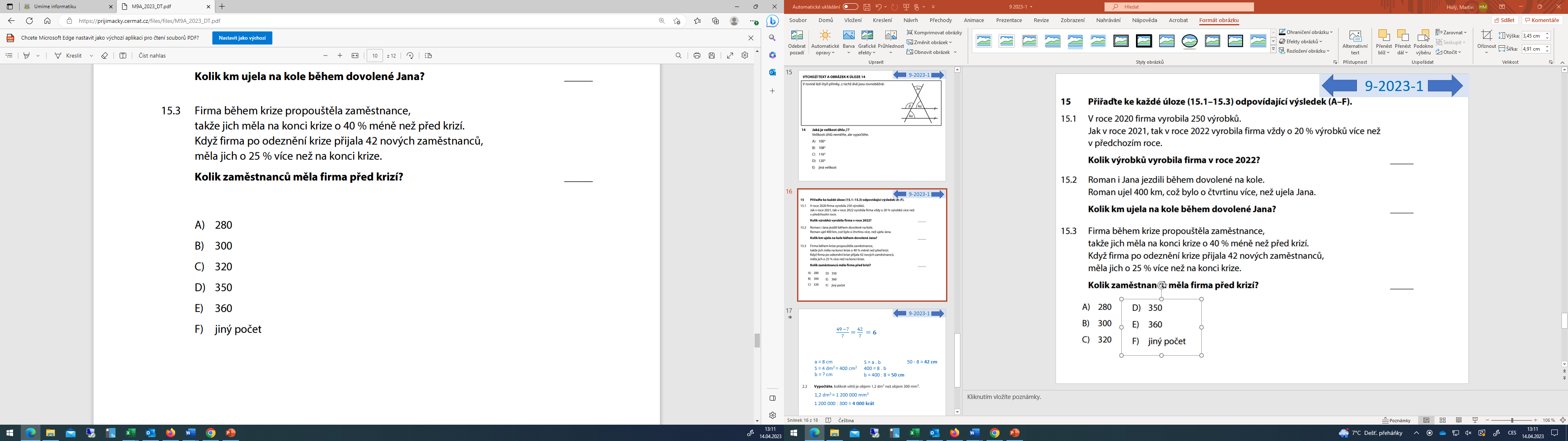 100 % … 250
25 % … 42
100 % … 320
120 % … 300
100 % … 168
100 % … 300
60 % … 168
80 % …. 360
100 % … 280
9-2023-1
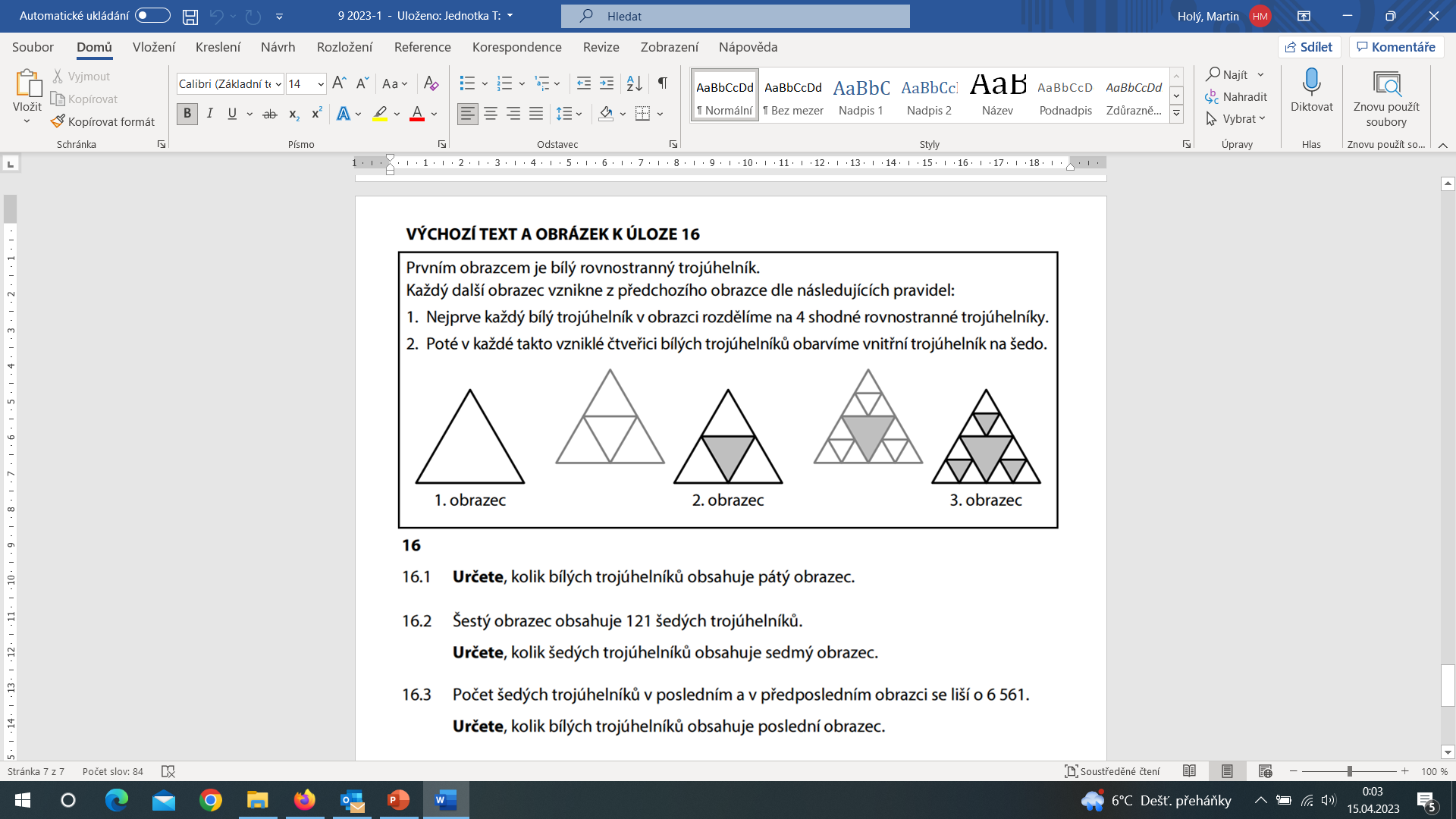 9-2023-1
Konec prezentace